Doubling numbers to 10
Complete the questions on each slide.
To help you see the number fact, separate the tens frame into 2 equal parts.
The slides are increasingly challenging. Look for these signposts to see if it is relevant for you.
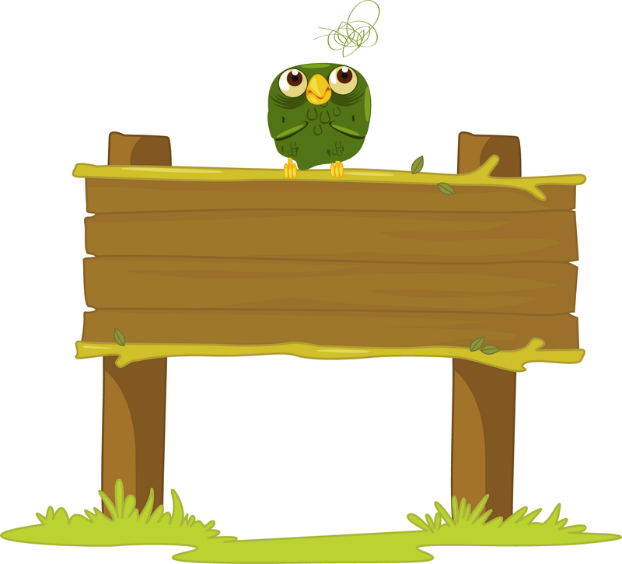 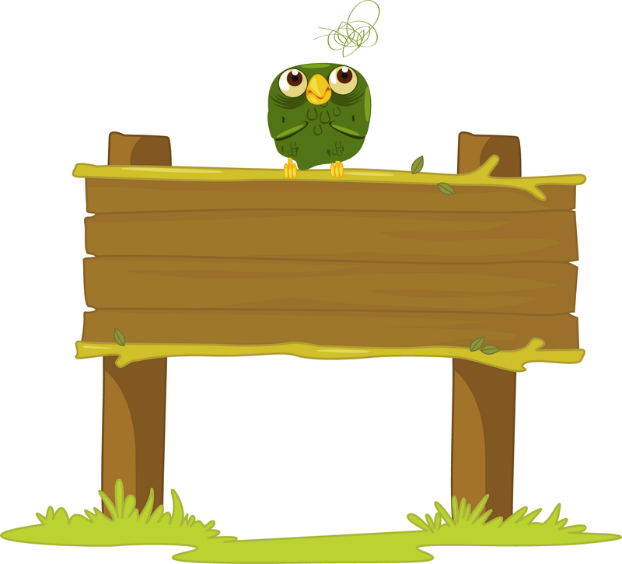 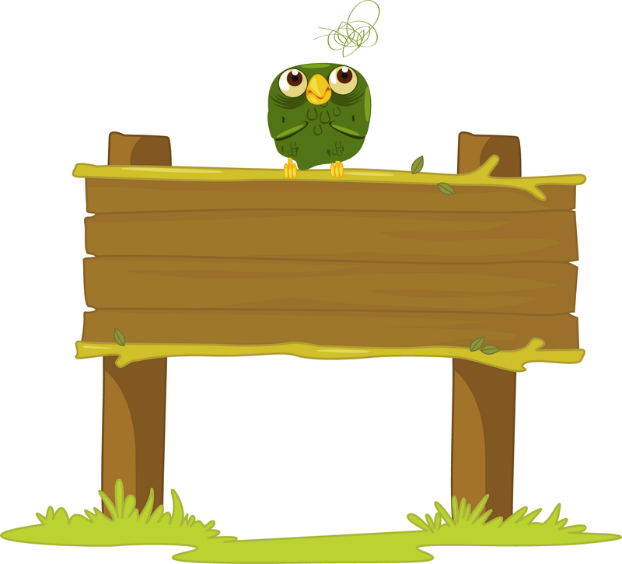 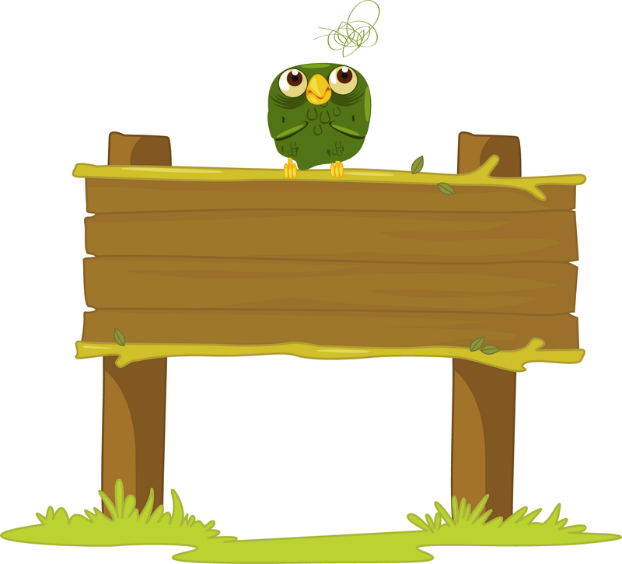 All year groups
Year
1  onwards
Year
3 onwards
Year
4  onwards
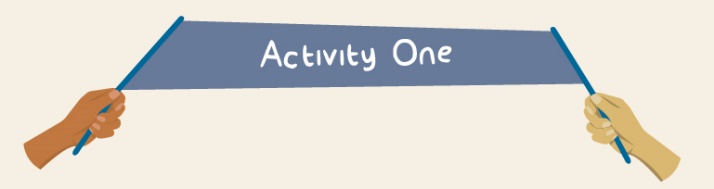 Double these numbers to 10.
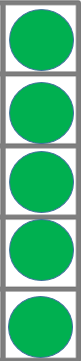 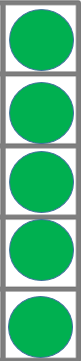 Remember, you can slide the tens frame together to find the total of 2 equal groups.
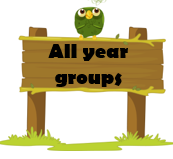 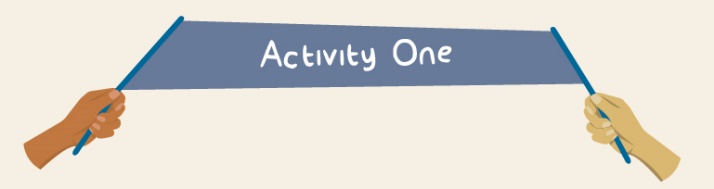 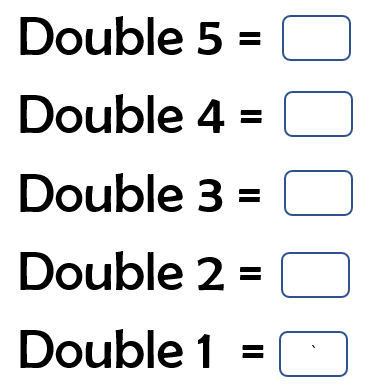 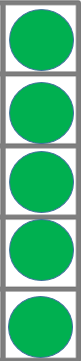 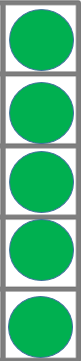 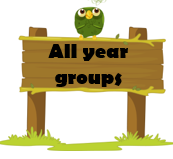 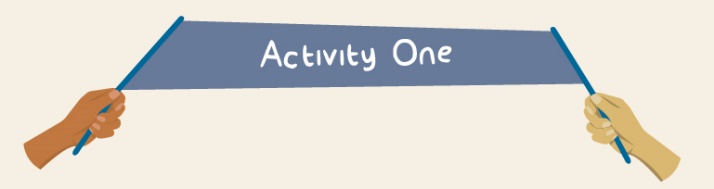 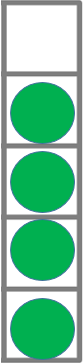 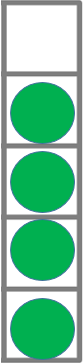 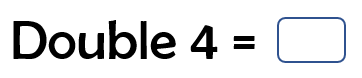 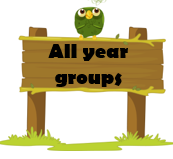 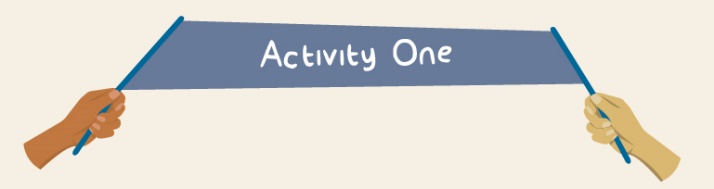 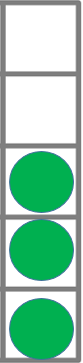 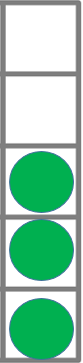 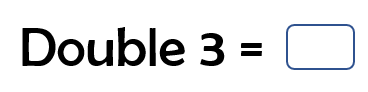 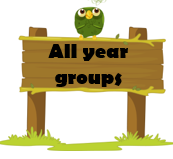 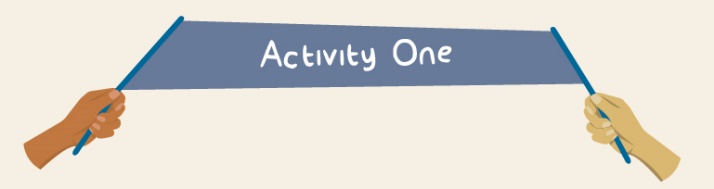 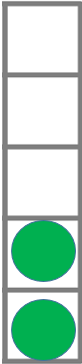 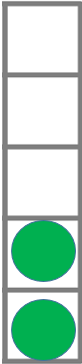 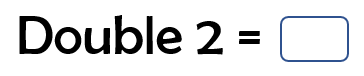 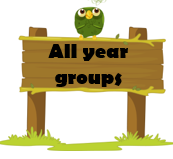 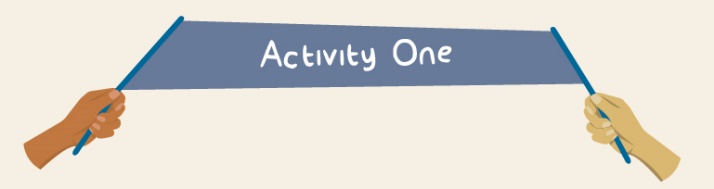 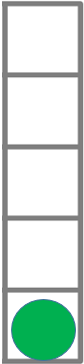 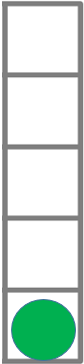 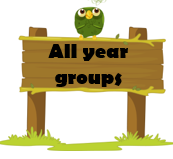 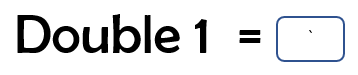 The next set of questions follow the same pattern, but the numbers are 10 times larger.
Each counter now has a value of 10


  A full tens frame, now has a  value of 100.
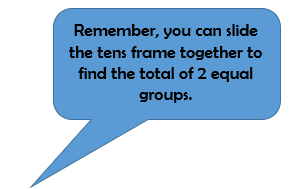 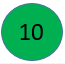 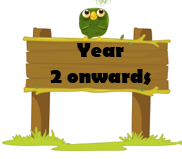 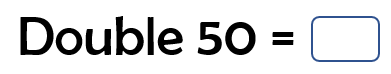 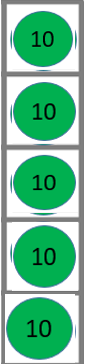 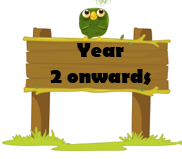 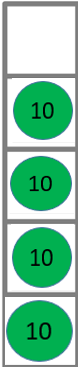 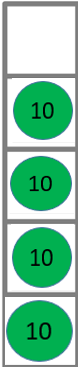 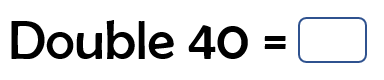 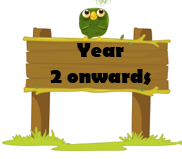 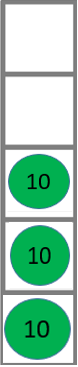 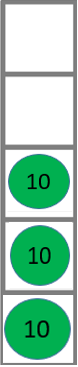 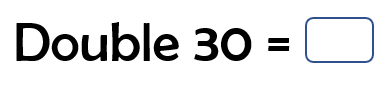 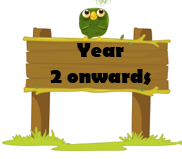 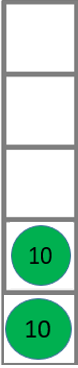 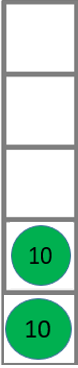 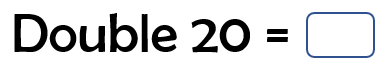 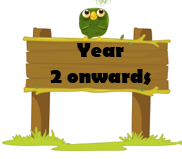 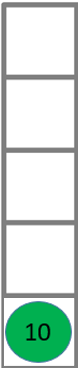 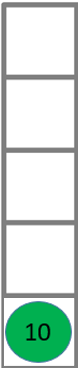 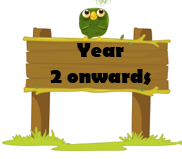 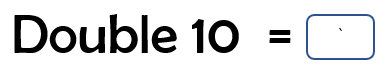 The next set of questions follow the same pattern, but the numbers are 10 times smaller.
Each counter now has a value of 0.1


  A full tens frame, now has a  value of 1.
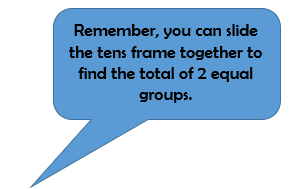 0.1
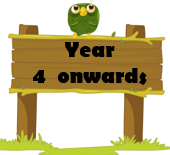 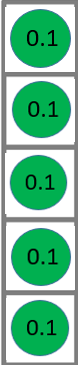 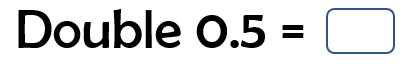 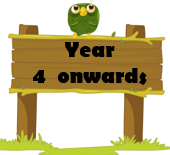 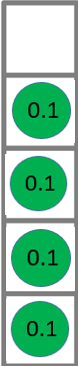 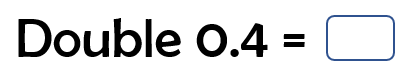 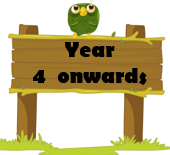 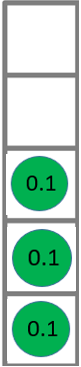 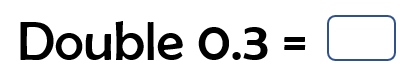 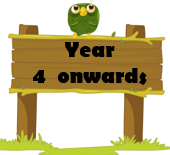 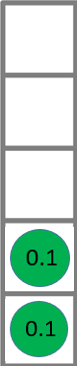 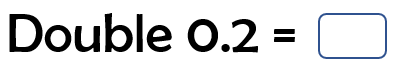 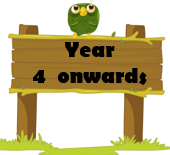 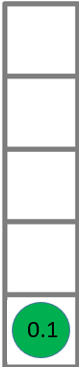 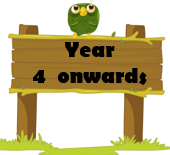 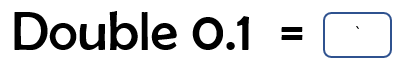